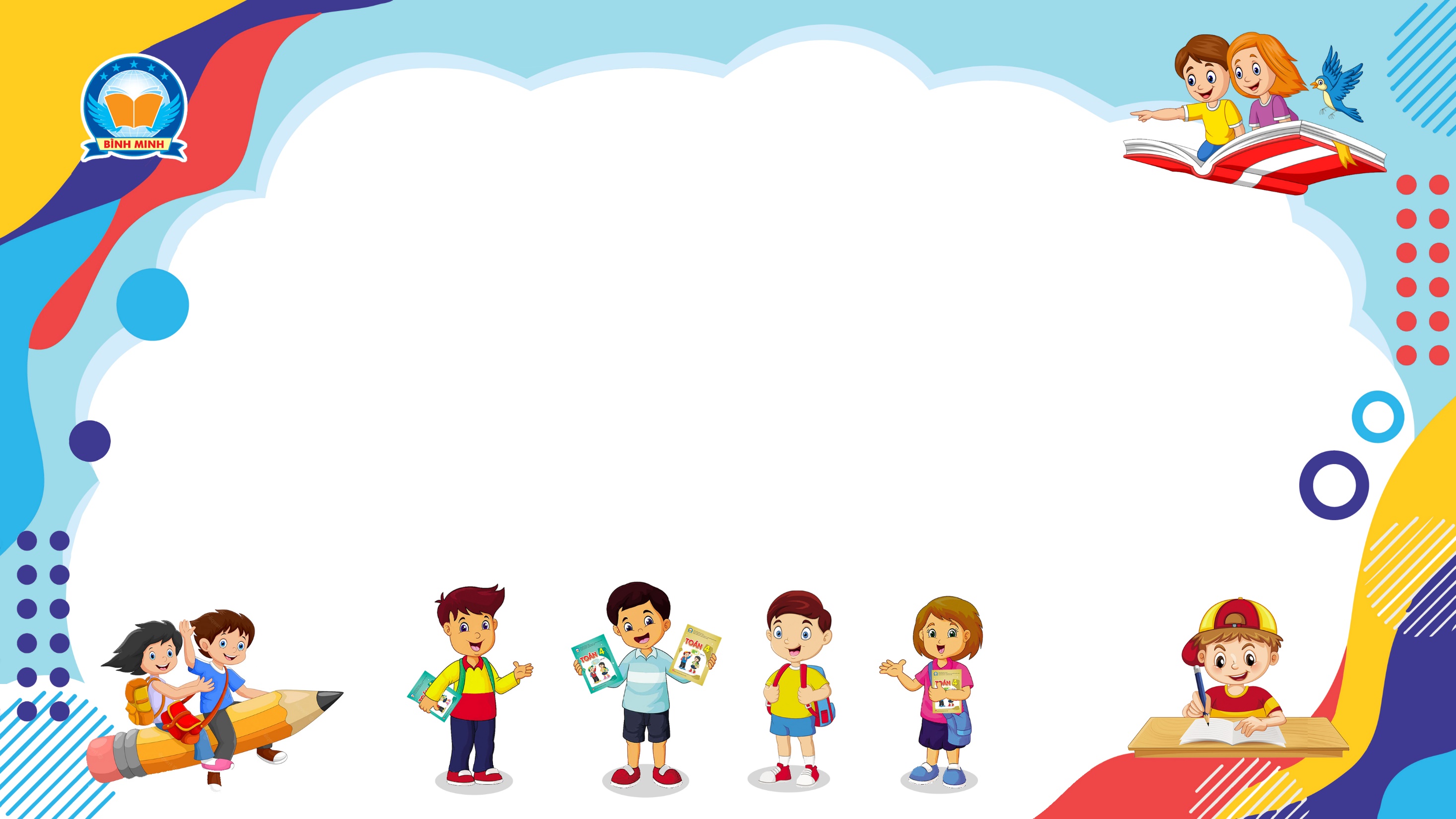 Bài 142
HÌNH TỨ GIÁC.
CHU VI HÌNH TỨ GIÁC
(Sách giáo khoa Toán 3 - Tập hai - Trang 62)
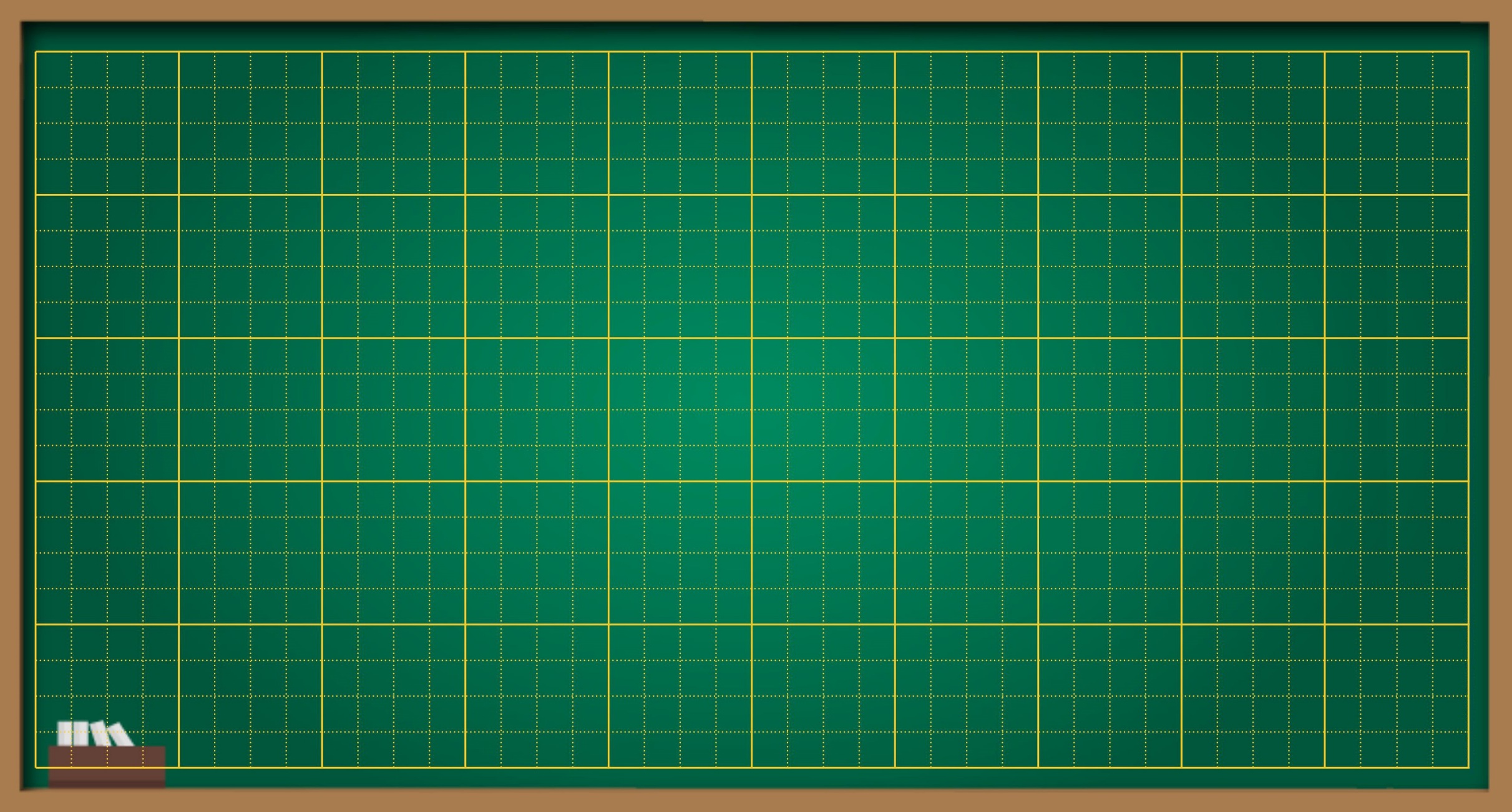 Thứ … ngày … tháng … năm ….
Bài 142
Hình tứ giác. Chu vi hình tứ giác
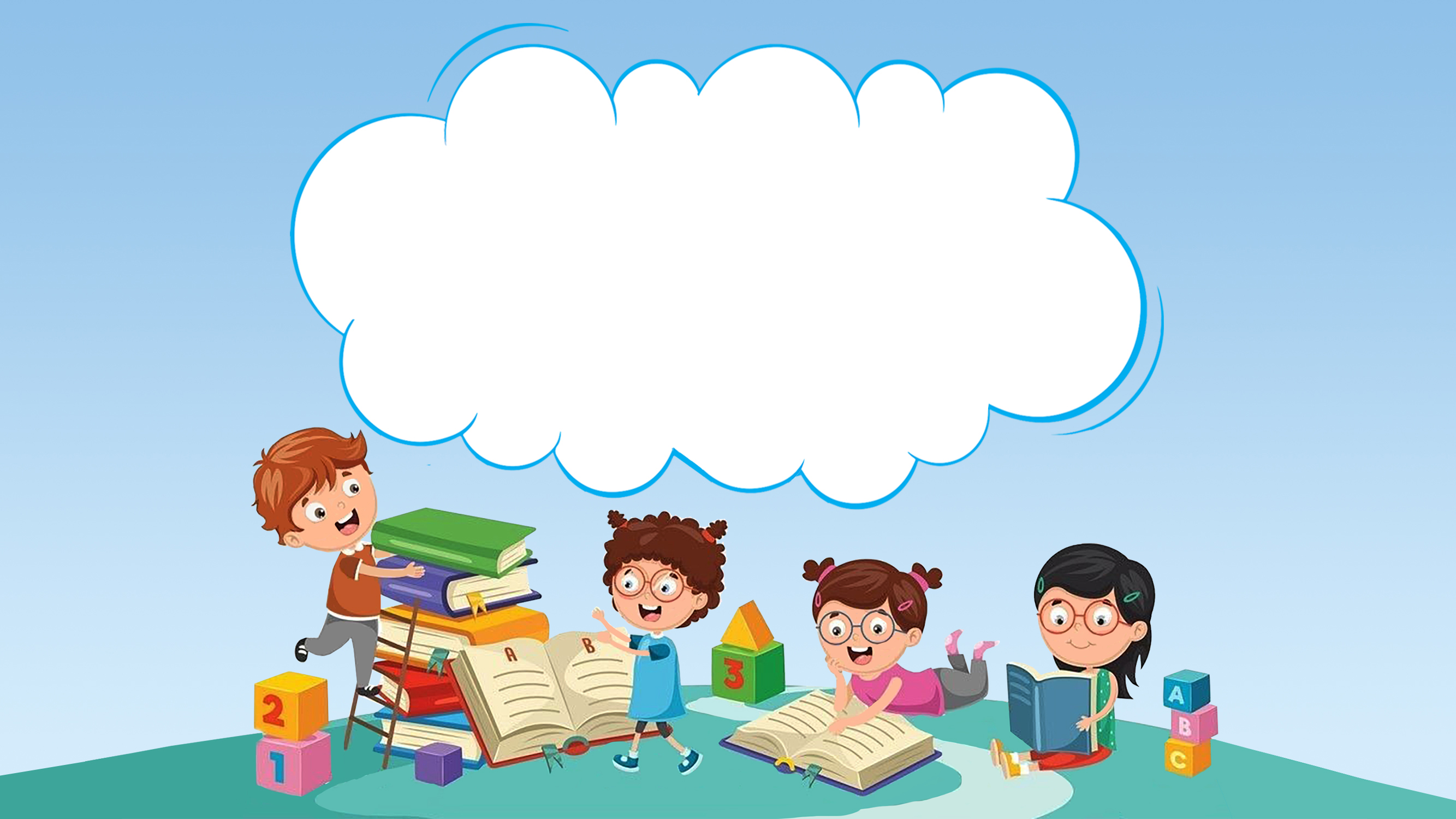 THỰC HÀNH
LUYỆN TẬP
Tứ giác MNPQ
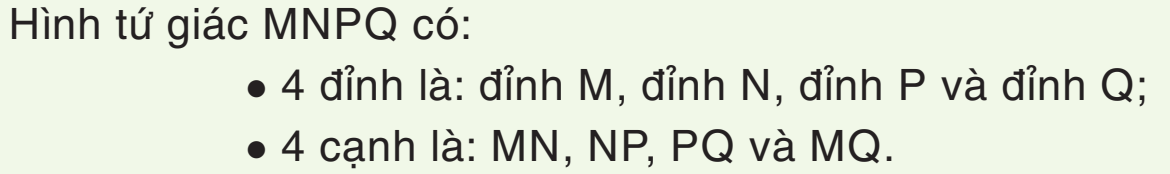 b) Chu vi hình tứ giác
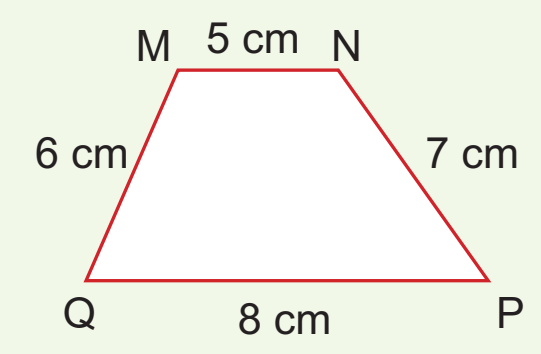 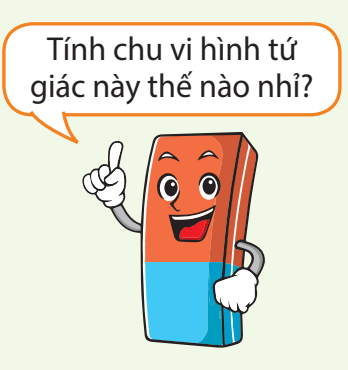 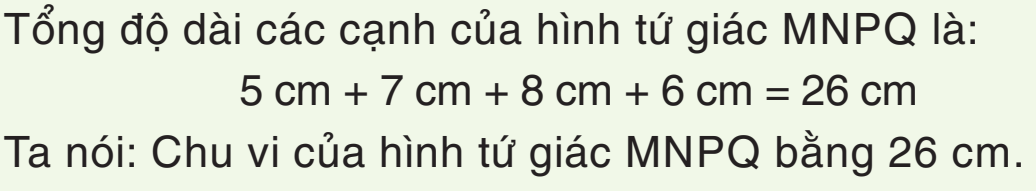 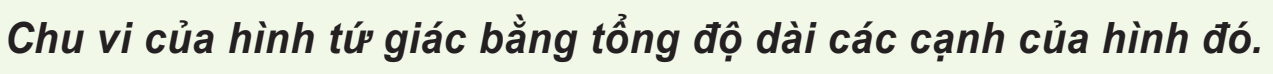 Bài 1.
Hình tứ giác MNPQ có: 4 đỉnh là: đỉnh M, đỉnh N, đỉnh P, đỉnh Q; 4 cạnh là: MN, NP, PQ và QM
Hình tứ giác DEKH có: 4 đỉnh là: đỉnh D, đỉnh E, đỉnh K, đỉnh H; 4 cạnh là: DE, EK, KH và HD
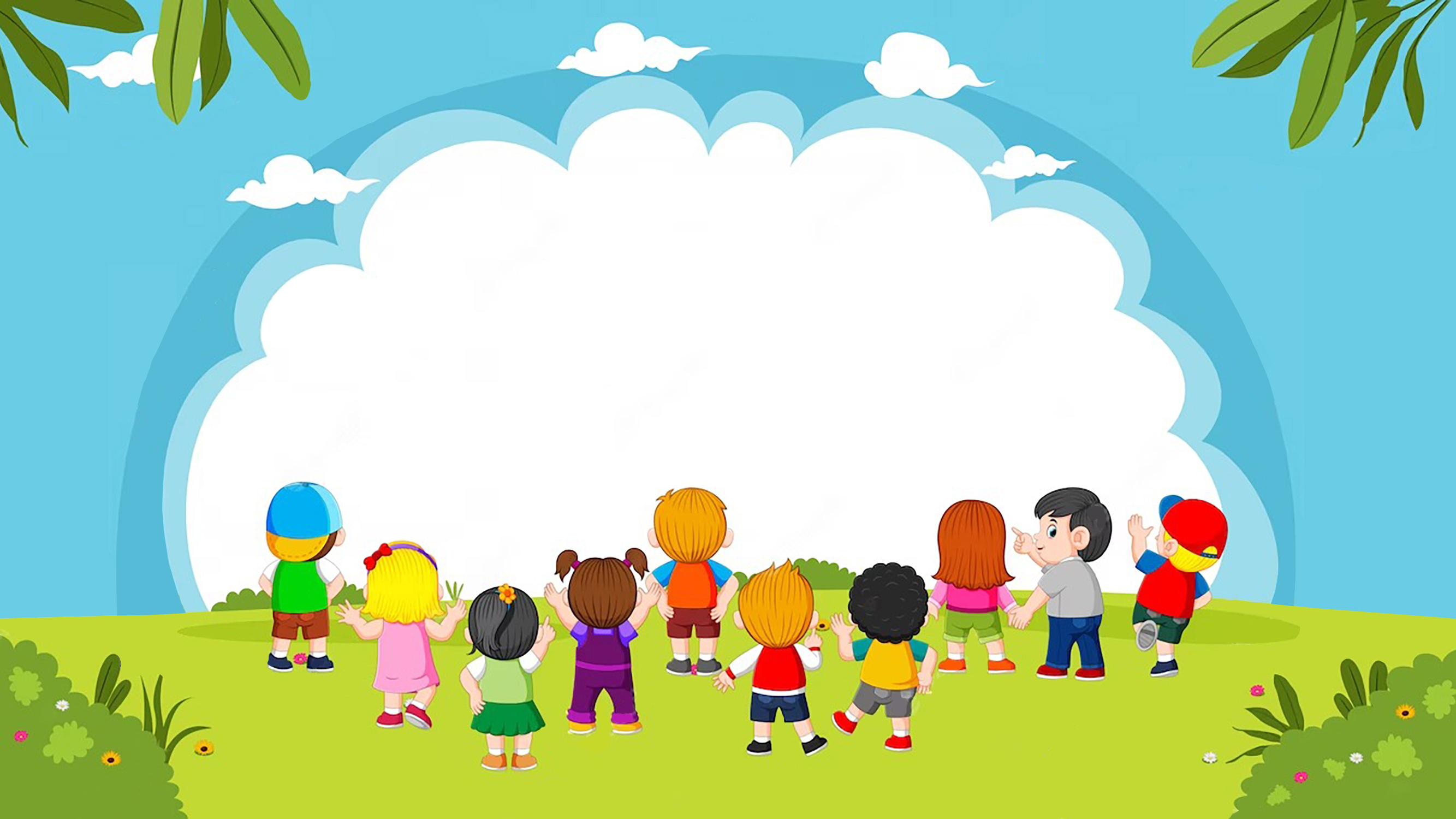 VẬN DỤNG
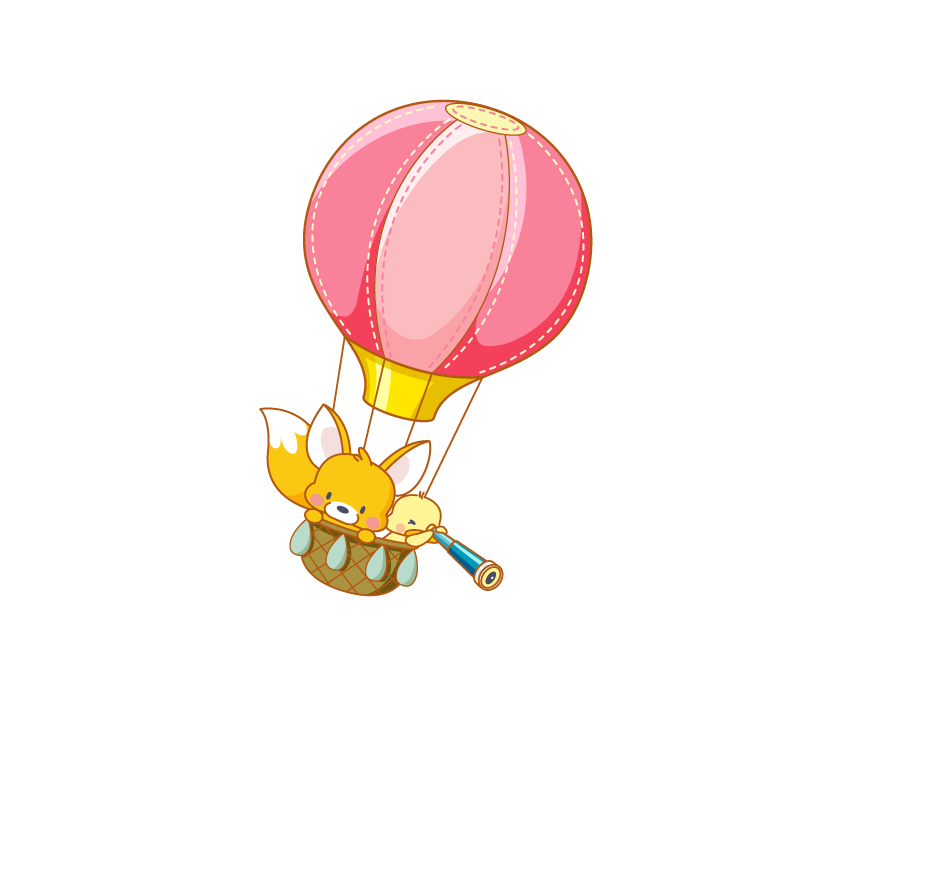 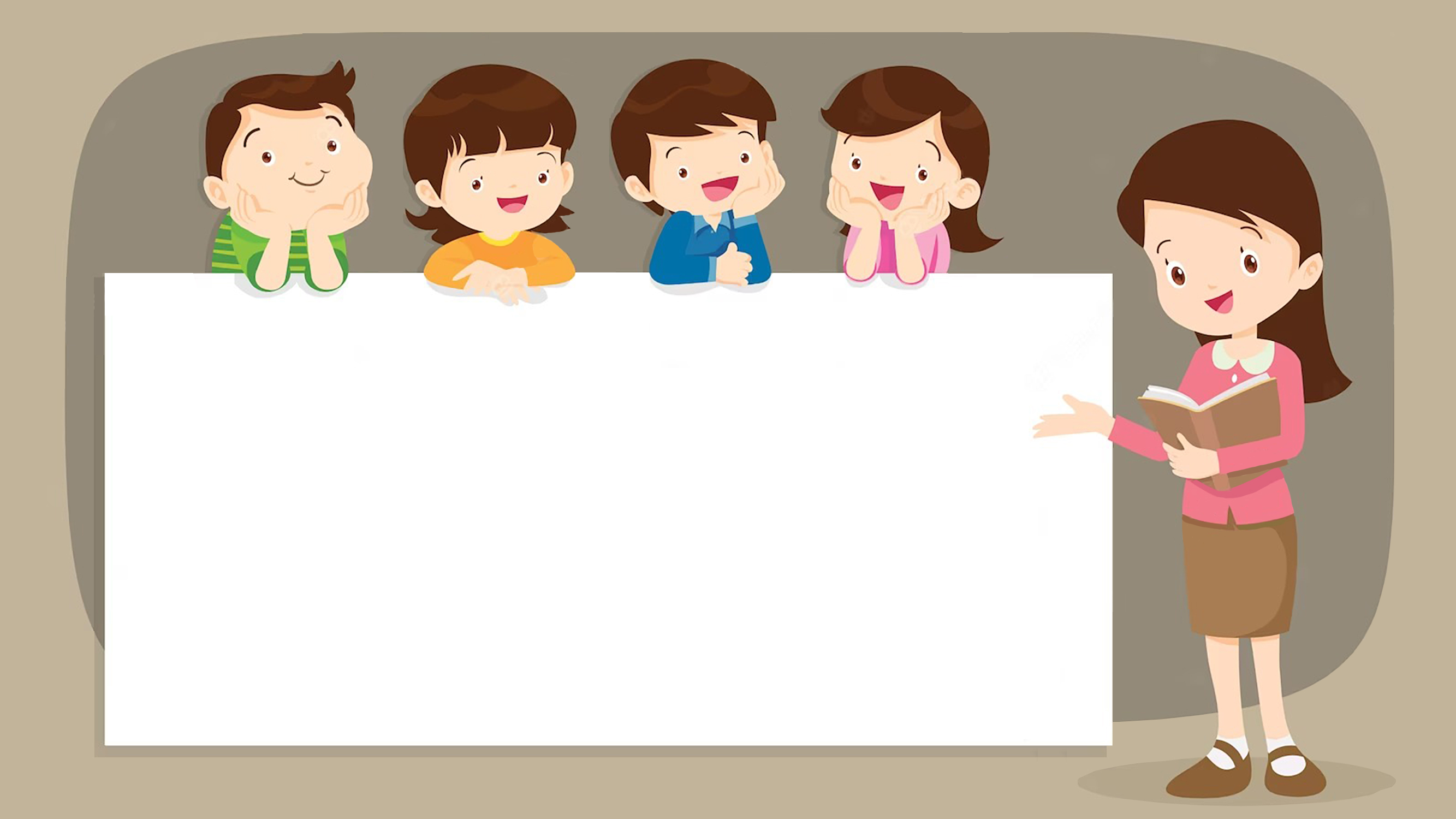 DẶN DÒ
1. 
2.
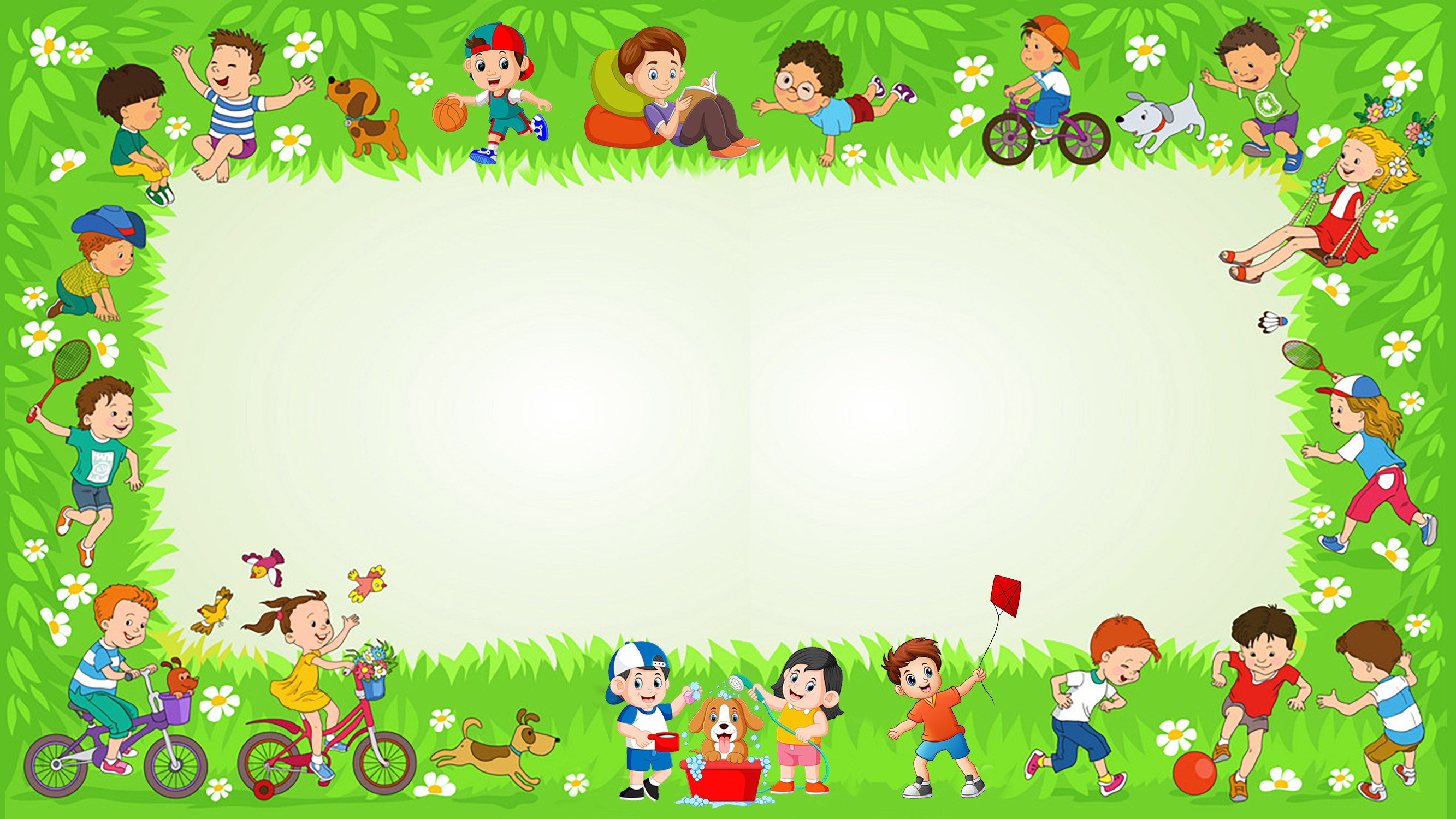 Chúc các emhọc tốt
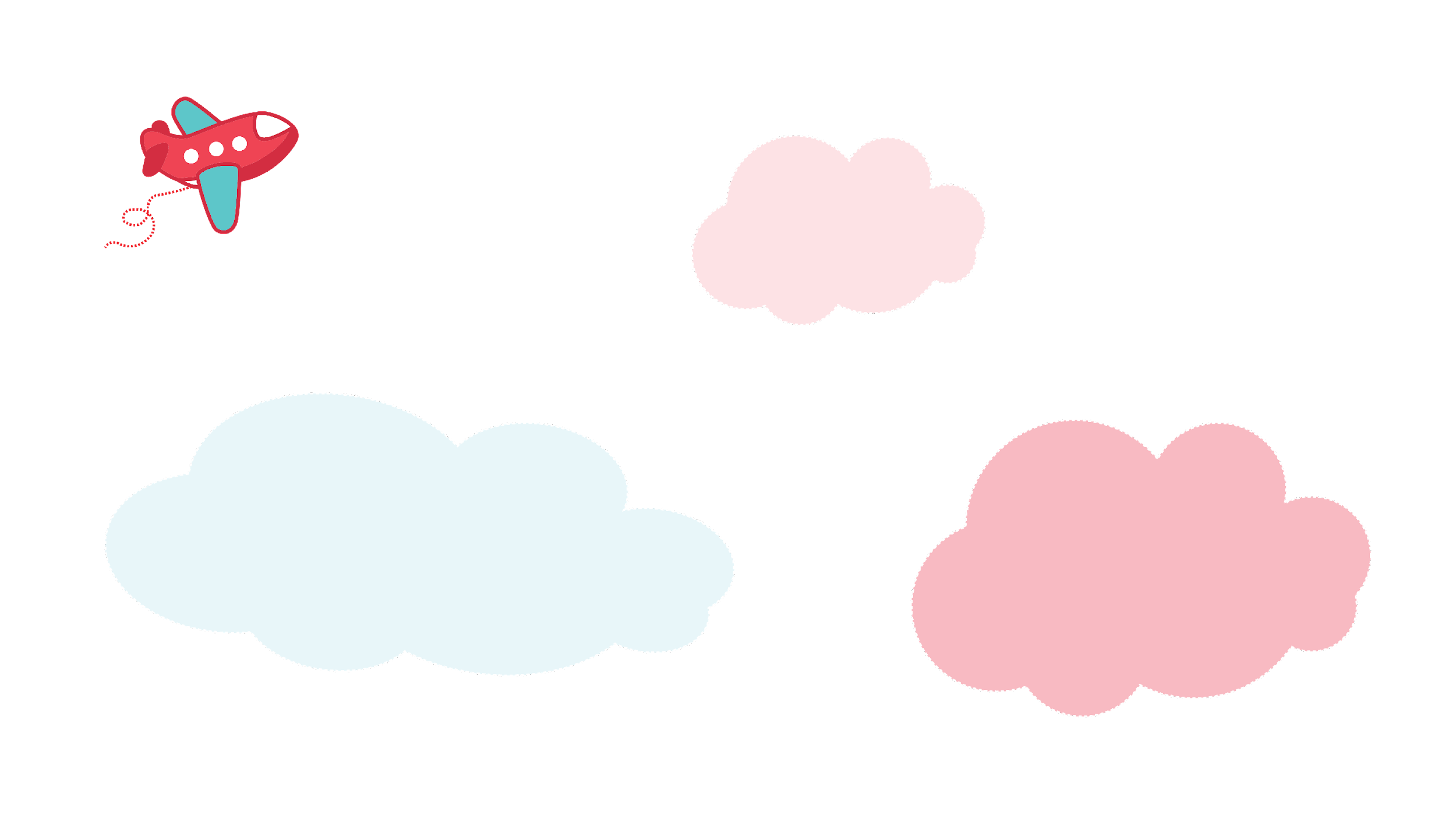 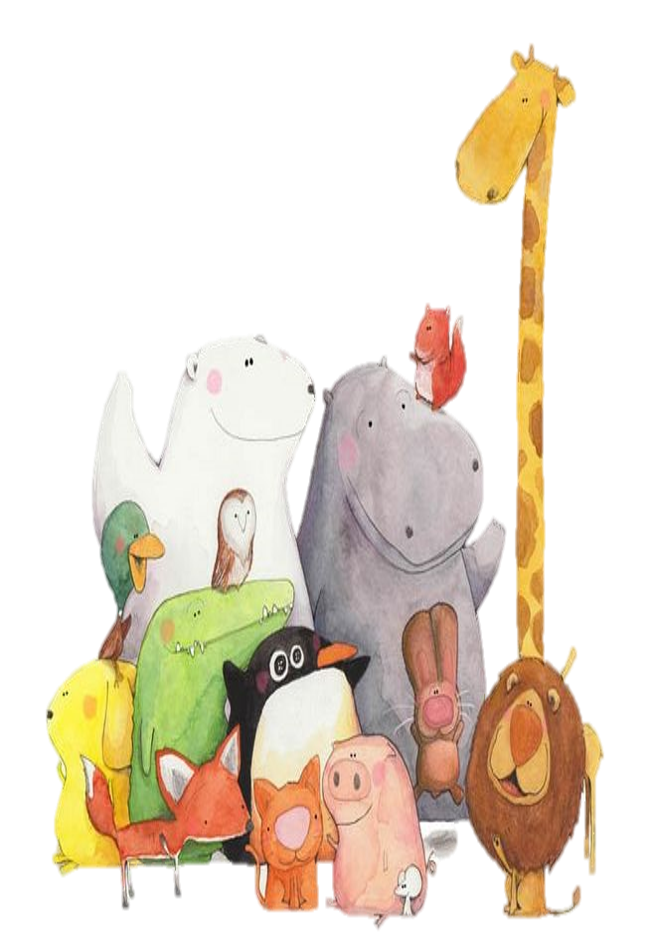 Tạm biệt các em!
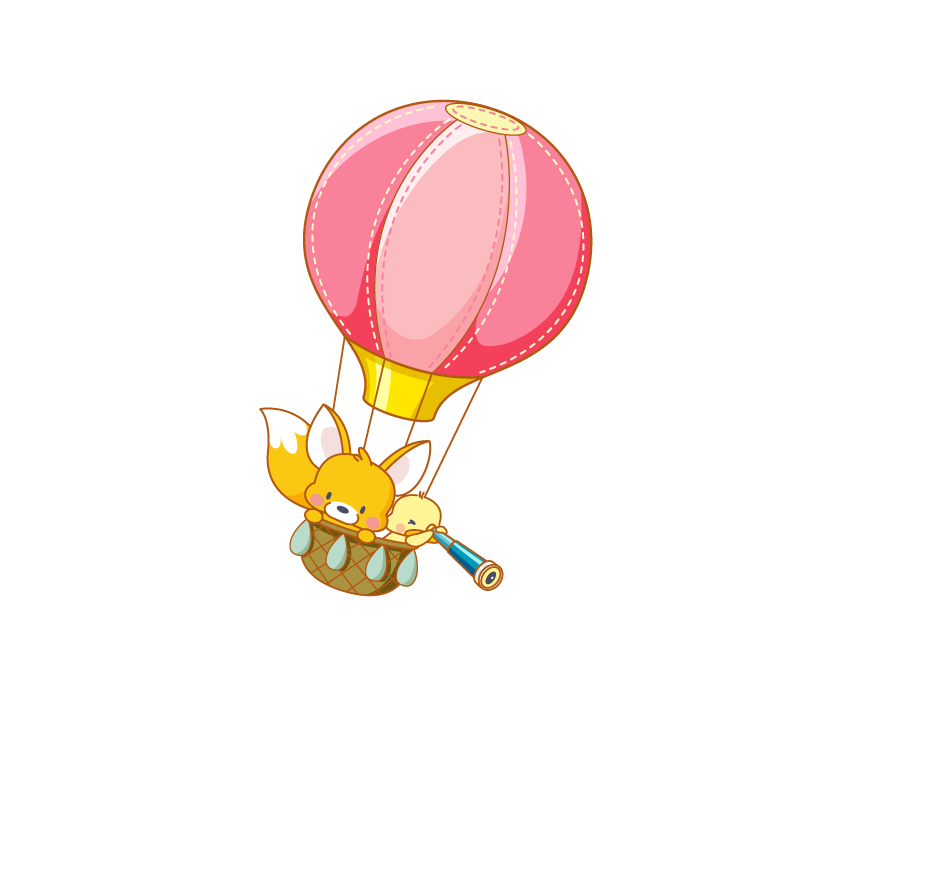